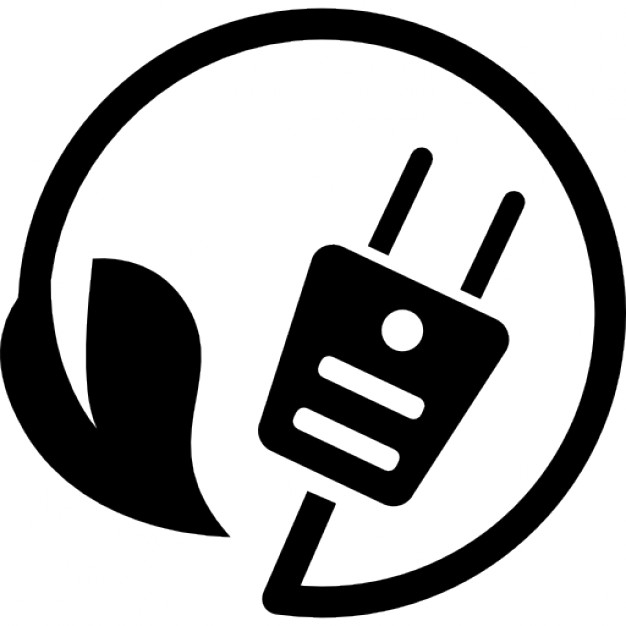 SSC 2030: Energy Systems & Sustainability
6. Nuclear power

6.1: Nuclear power: an introduction
6.2: Nuclei: a brief summary
6.3: Radioactivity
6.4: Nuclear fission
6.5: Thermal fission reactors
6.6: Types of thermal fission reactors
6.7: Nuclear fuel cycles
6.8: Fast neutron reactors
6.9: Newer nuclear reactor designs
6.10: Nuclear power in Vermont
6.11: Power from fusion
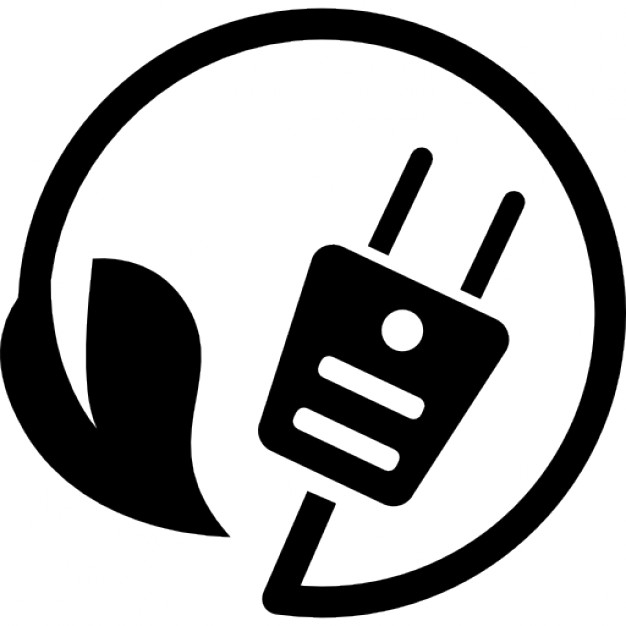 6. Nuclear power
6.10: Nuclear power in Vermont
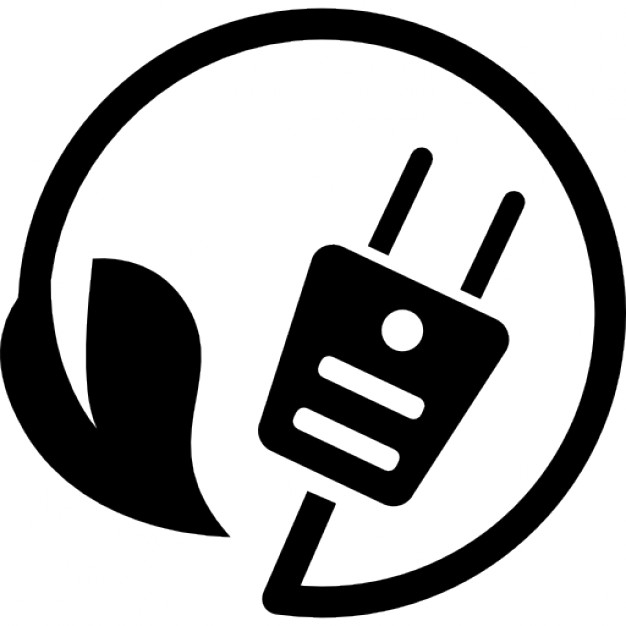 Vermont Yankee nuclear plant
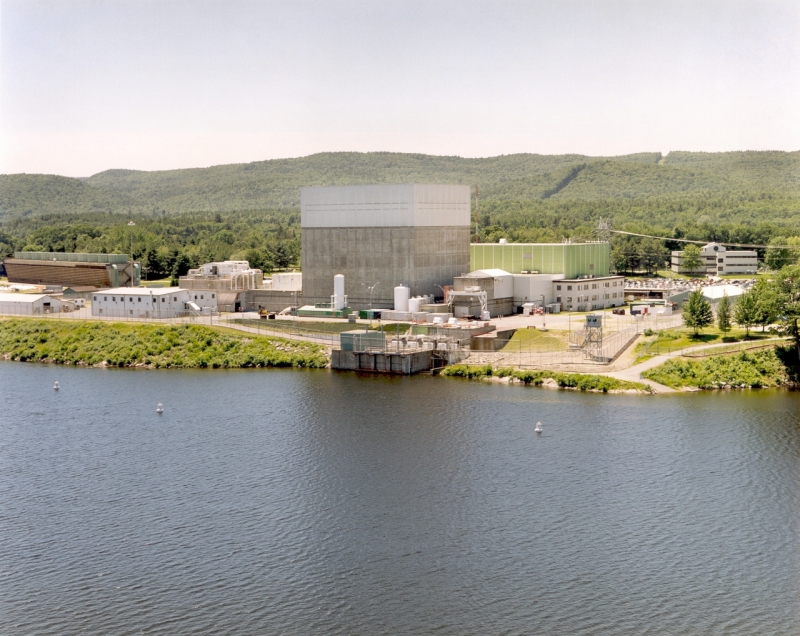 Energy Systems & Sustainability, 2/e, Chapter 10
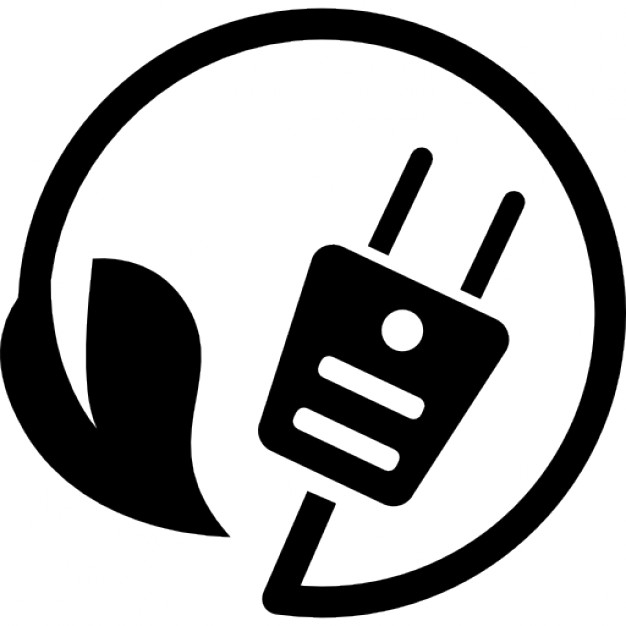 Vermont Yankee nuclear plant
Vermont Yankee occupies a 125-acre site in Vernon, VT (Windham County)
September 2003: Entergy Nuclear Operations, the owner, submitted an application to the Nuclear Regulatory Commission (NRC) to increase the plant’s maximum power level by 20%.
There were questions and objections.
The plant was nearing the end of its licensing period.
And it needed to be refueled to increase power.
January 2007: Entergy applied for a 20-year license extension.
2014: Vermont Yankee closed… decomissioning dates uncertain
www.eia.doe.gov
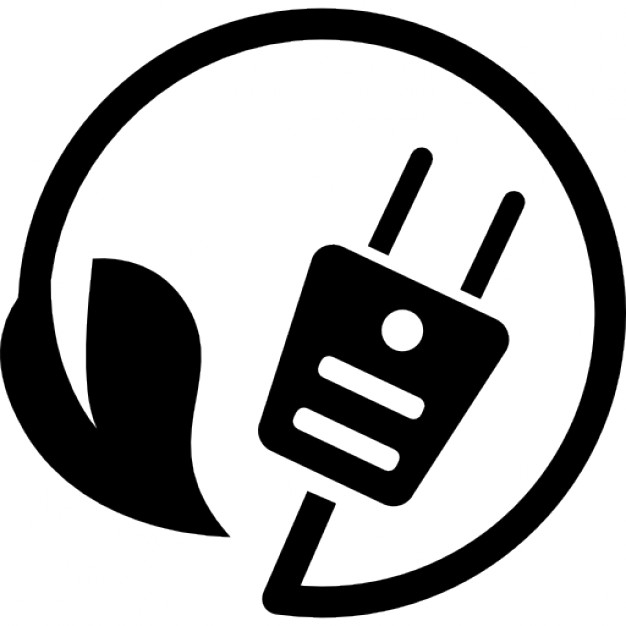 Dry cask storage of nuclear waste
Nuclear waste at Vermont Yankee is stored on site in ‘dry casks’.
Spent fuel is placed in a canister & flooded with inert gas.
The steel cylinder is bolted / welded shut.
Cylinders are surrounded by additional steel, concrete or other material to shield humans from radiation.
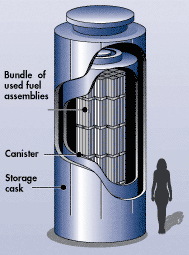 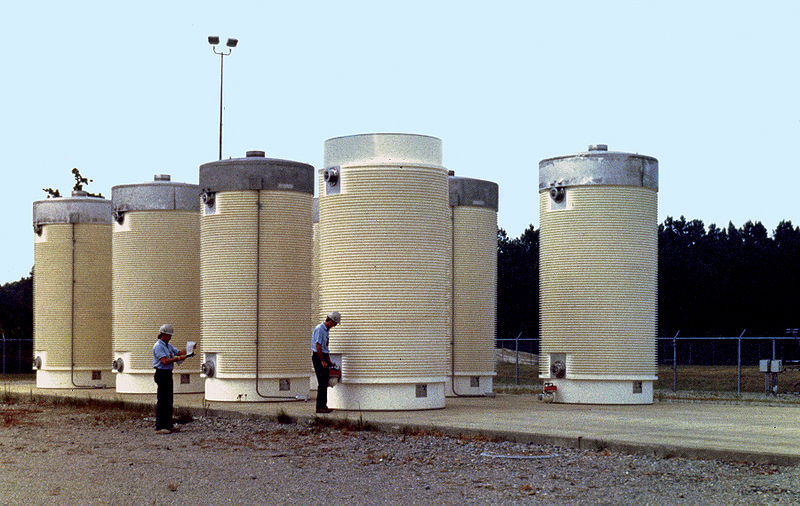 www.eia.doe.gov